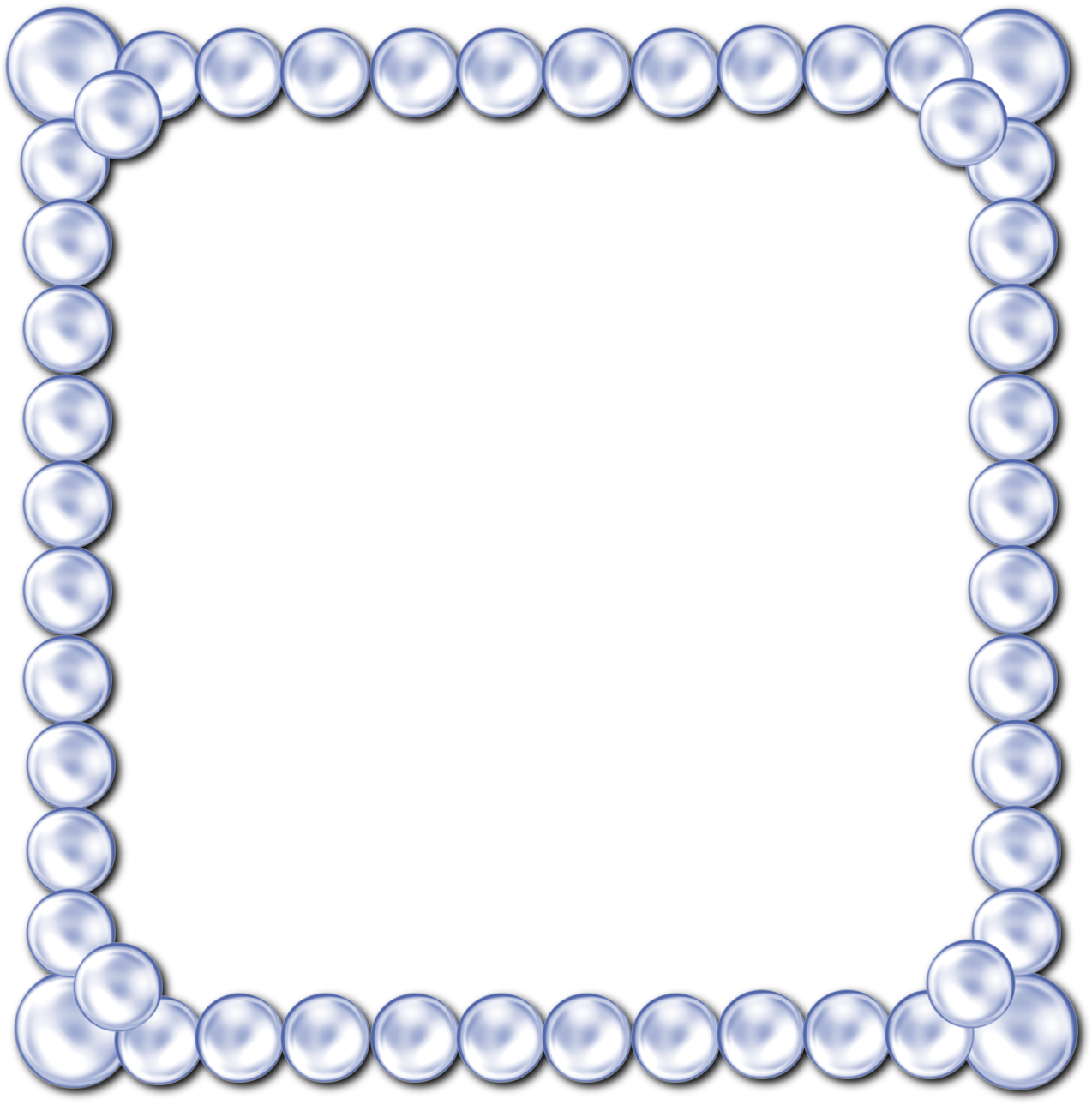 Задание 9
Обособленные 
Члены  предложения
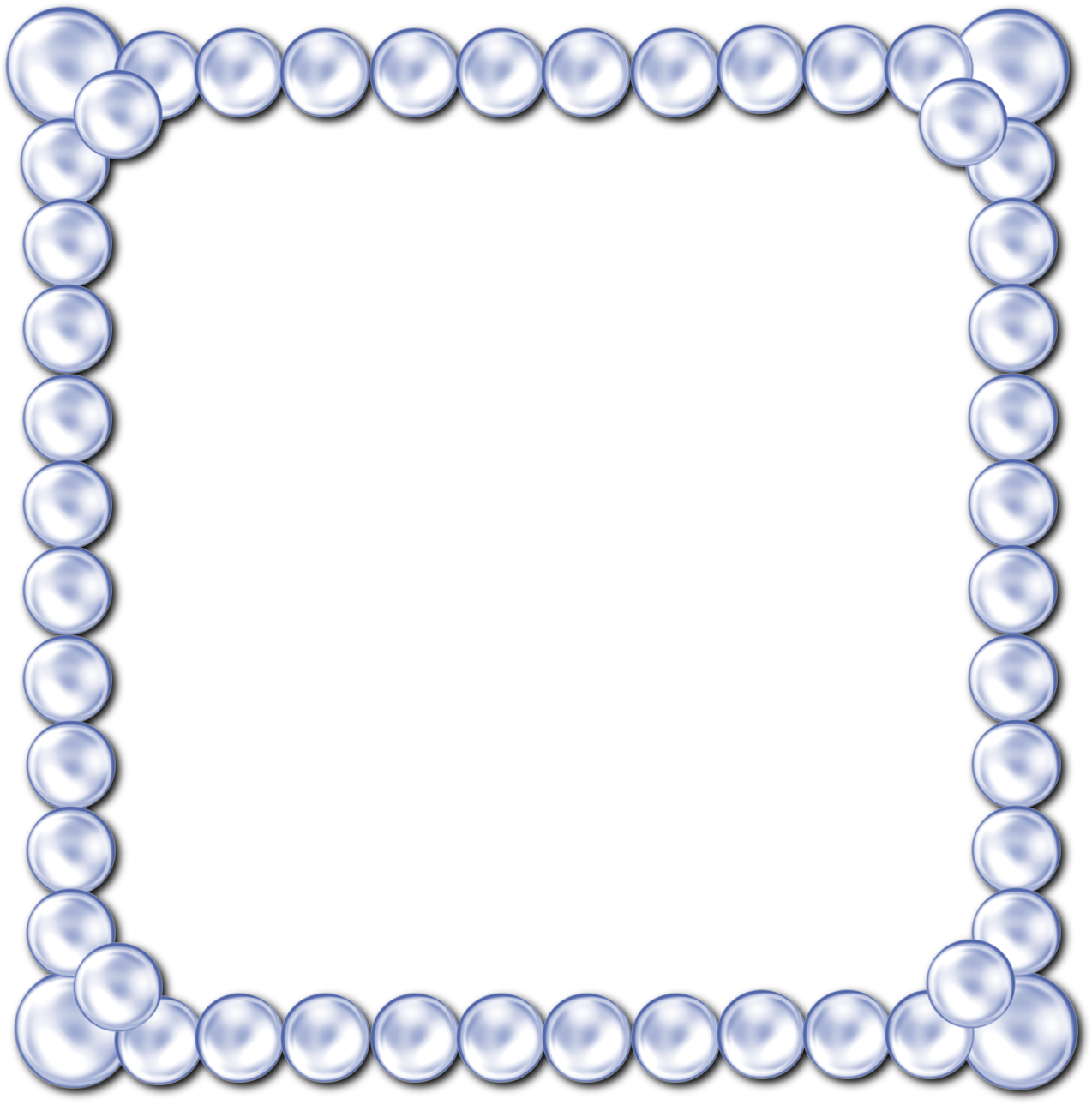 1,  4,  5
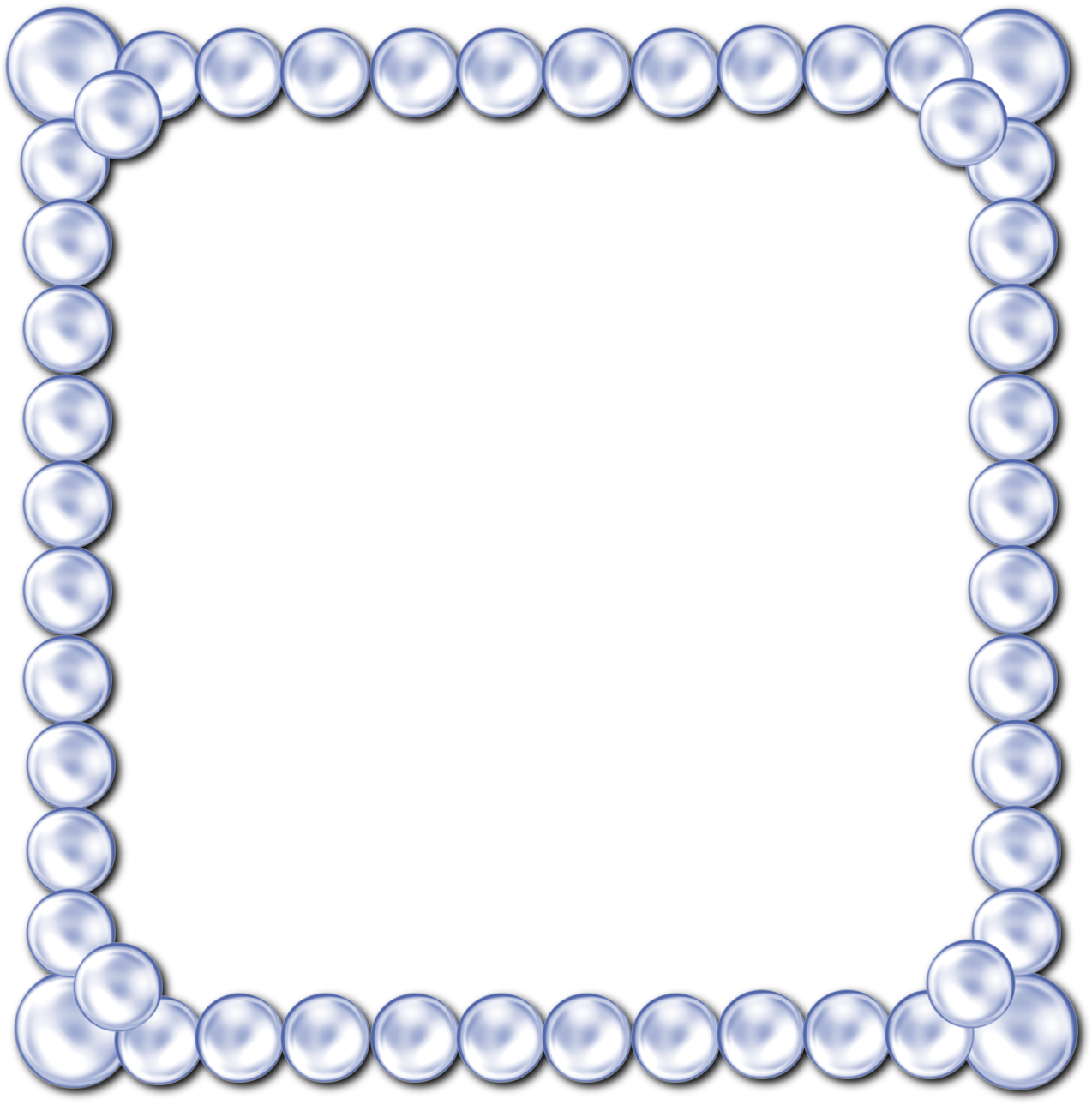 В приведенном ниже предложении из прочитанного текста пронумерованы все запятые. Выпишите цифры, обозначающие запятые, выделяющие обособленное определение.

Он был знатоком московского «дна»,(1) знаменитой Хитровки – приюта нищих,(2) босяков,(3) отщепенцев – множества талантливых и простых людей,(4) не нашедших себе ни места,(5) ни занятия в тогдашней жизни.
4
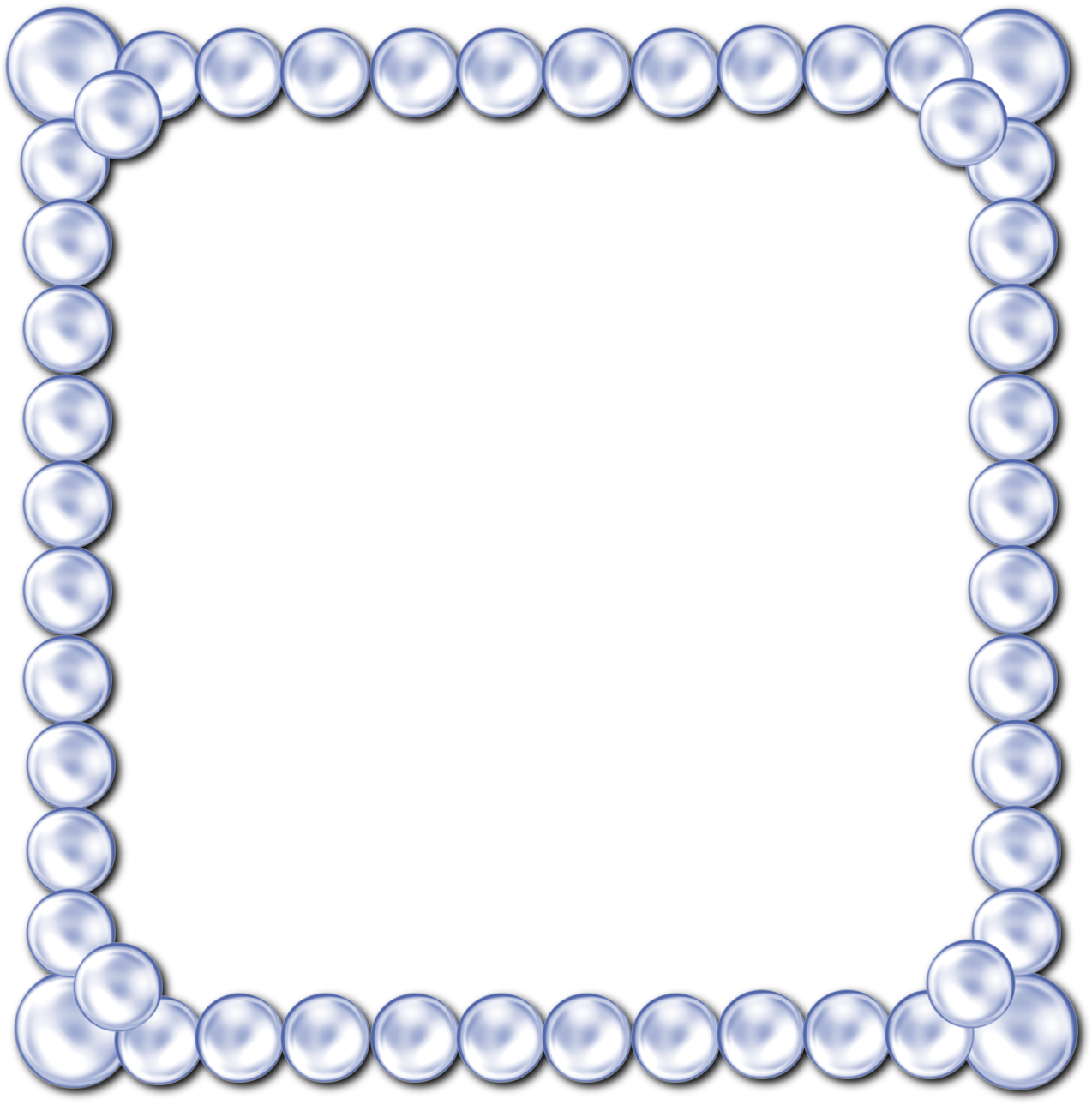 В приведенном ниже предложении из прочитанного текста пронумерованы все запятые. Выпишите цифры, обозначающие запятые между однородными членами предложения.

Ах,(1) этот мрачный,(2) жутковатый,(3) униженный и ненавидящий взгляд сине-белых,(4) то ли цыганских,(5) то ли итальянских глаз на коричневом лице!
2, 3, 5
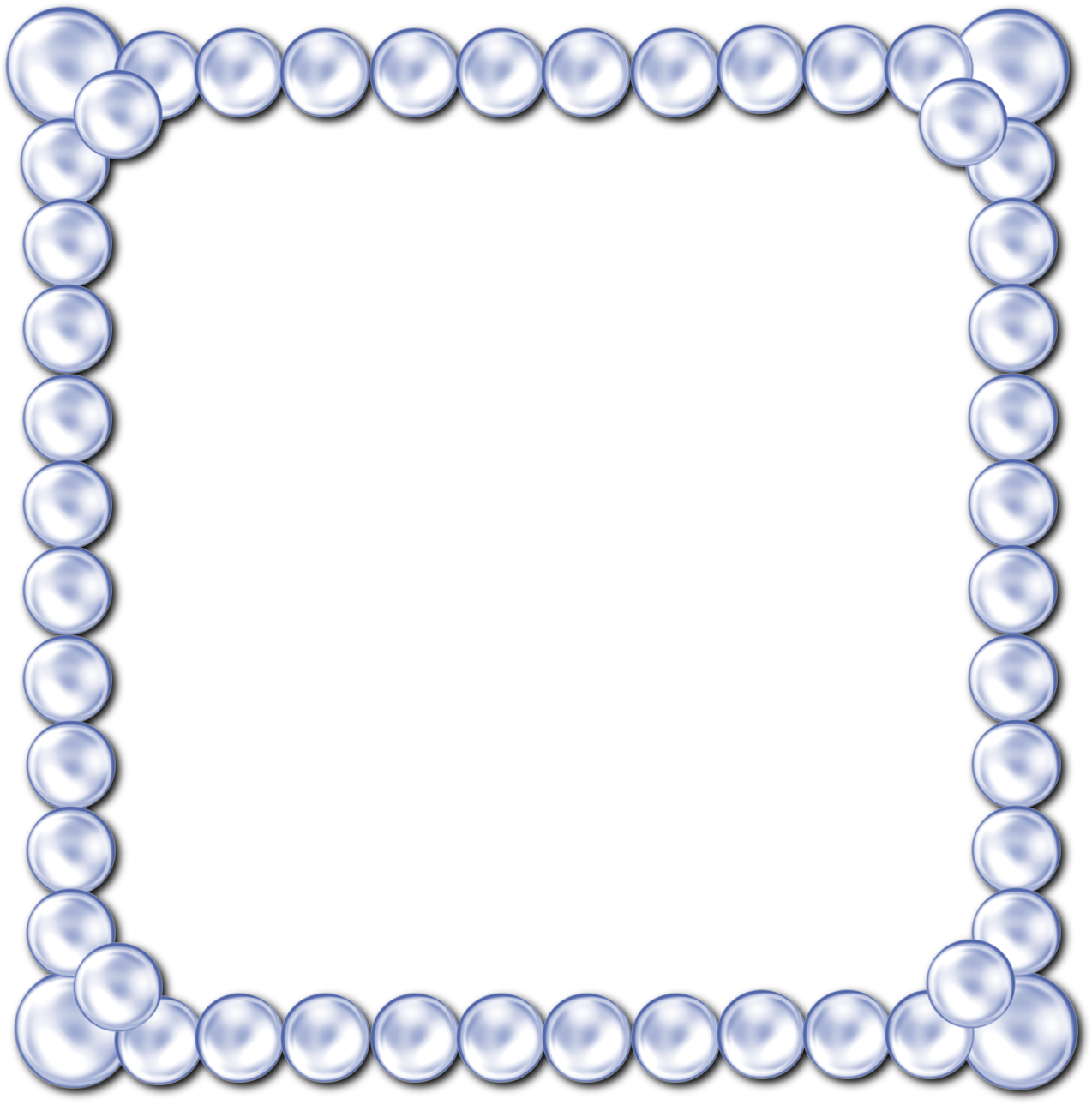 В приведенном ниже предложении из прочитанного текста пронумерованы все запятые. Выпишите цифры, обозначающие запятые между однородными членами предложения.

Солнце(1), выпутавшееся из густого меха зимы и поднявшееся уже высоко над тундрой,(2) вдавливало всякое растение в мягкий ворс тундры,(3) загоняло в заросли стлаников,(4) смахивало к озерам,(5) в поймы рек.
3, 4, 5
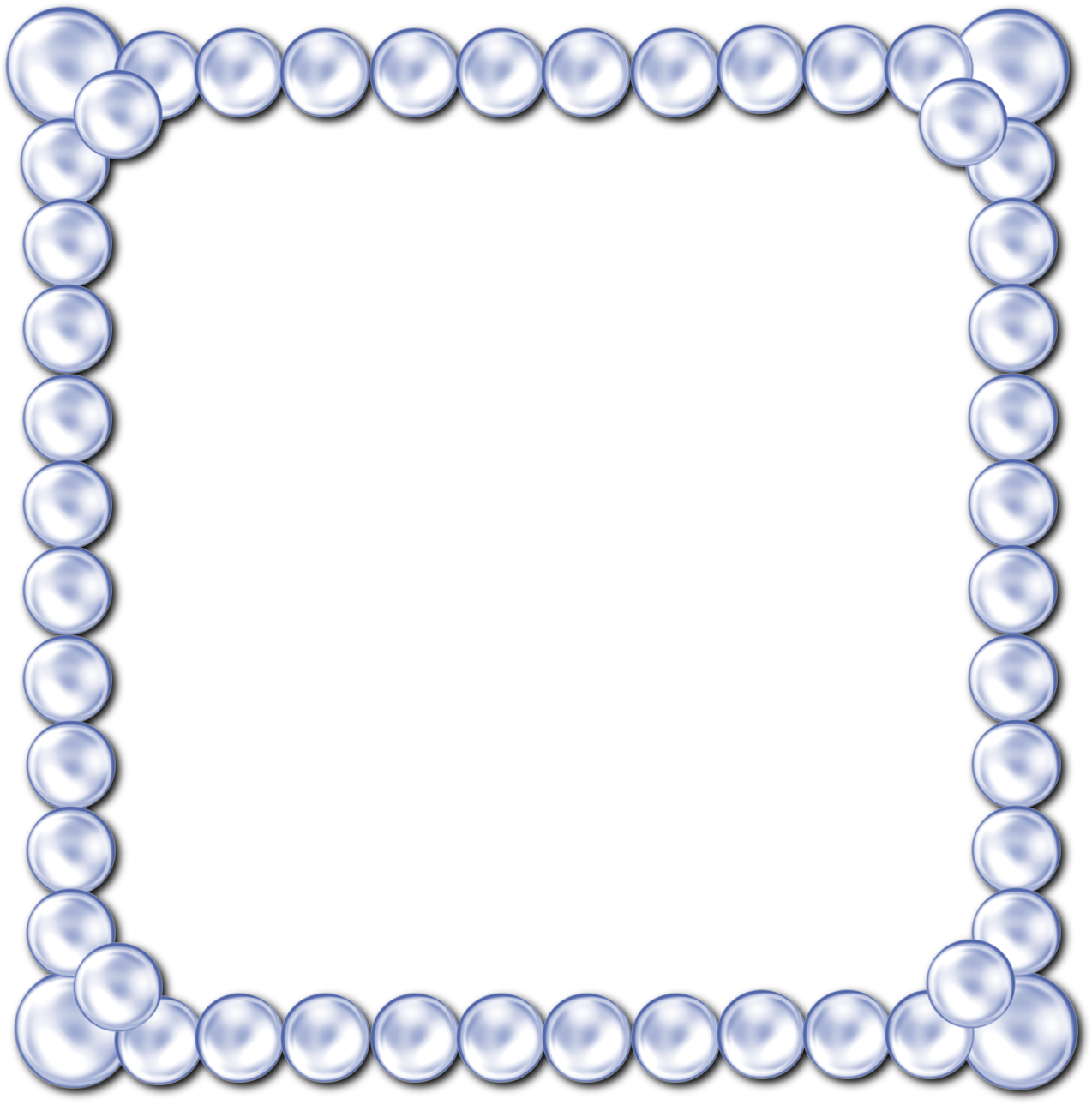 В приведенном ниже предложении из прочитанного текста пронумерованы все запятые. Выпишите цифры, обозначающие запятые между однородными членами предложения.

На верху корзины был плоский вкладыш с пирожными,(1) ниже лежали мелкие копеечные булочки всех сортов – розанчики,(2) пистолетики,(3) подковки,(4) с тмином и с маком,(5) облепленные сахарной глазурью и присыпанные крупной,(6) как битое стекло,(7) солью.
2, 3, 4, 5
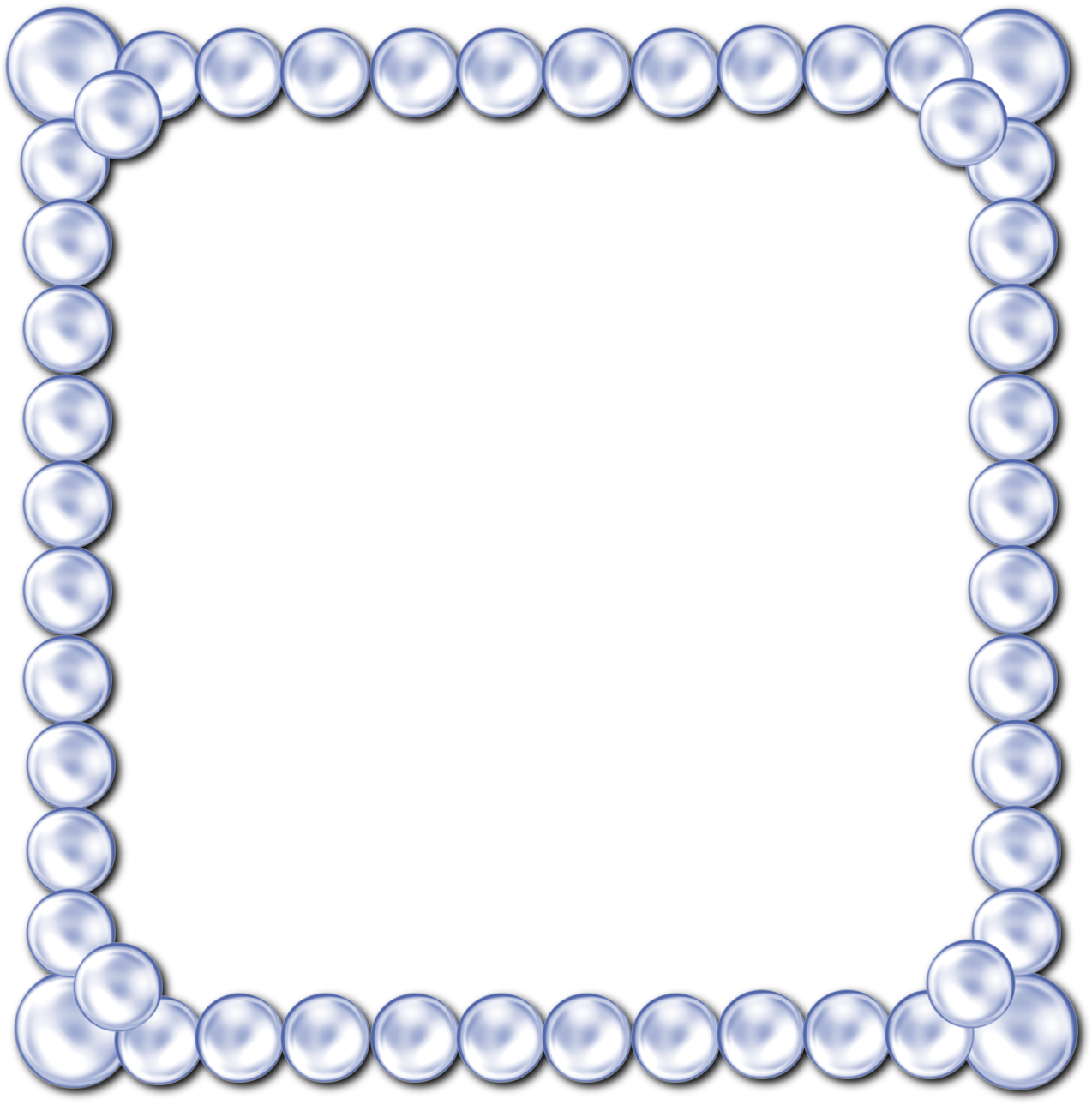 В приведенном ниже предложении из прочитанного текста пронумерованы все запятые. Выпишите цифры, обозначающие запятые при выделении водного слова.

Может быть,(1) втайне Жулька осуждала своего друга за буйный нрав и дурные манеры,(2) но,(3) во всяком случае,(4) явно она никогда этого не высказывала.
1, 3, 4
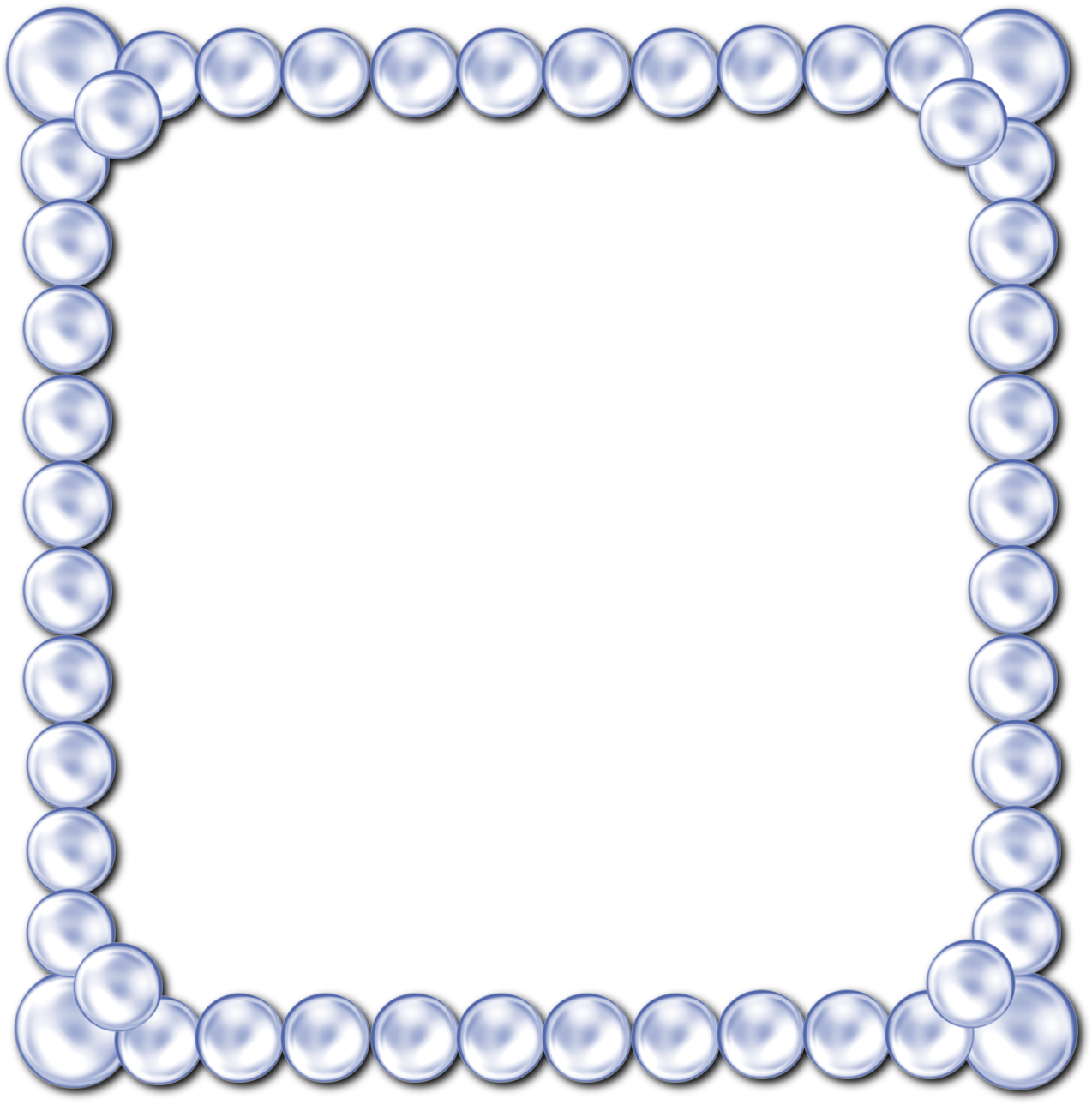 В приведенном ниже предложении из прочитанного текста пронумерованы все запятые. Выпишите цифры, обозначающие запятые, разделяющие однородные члены предложения.

Люди стояли в проходах,(1) не расходились,(2) а потом возникло стихийное движение к сцене,(3) словно каждому хотелось убедиться,(4) что этот комок жизни и стойкости не плод их воображения,(5) а вполне реальный человек.
1,  5
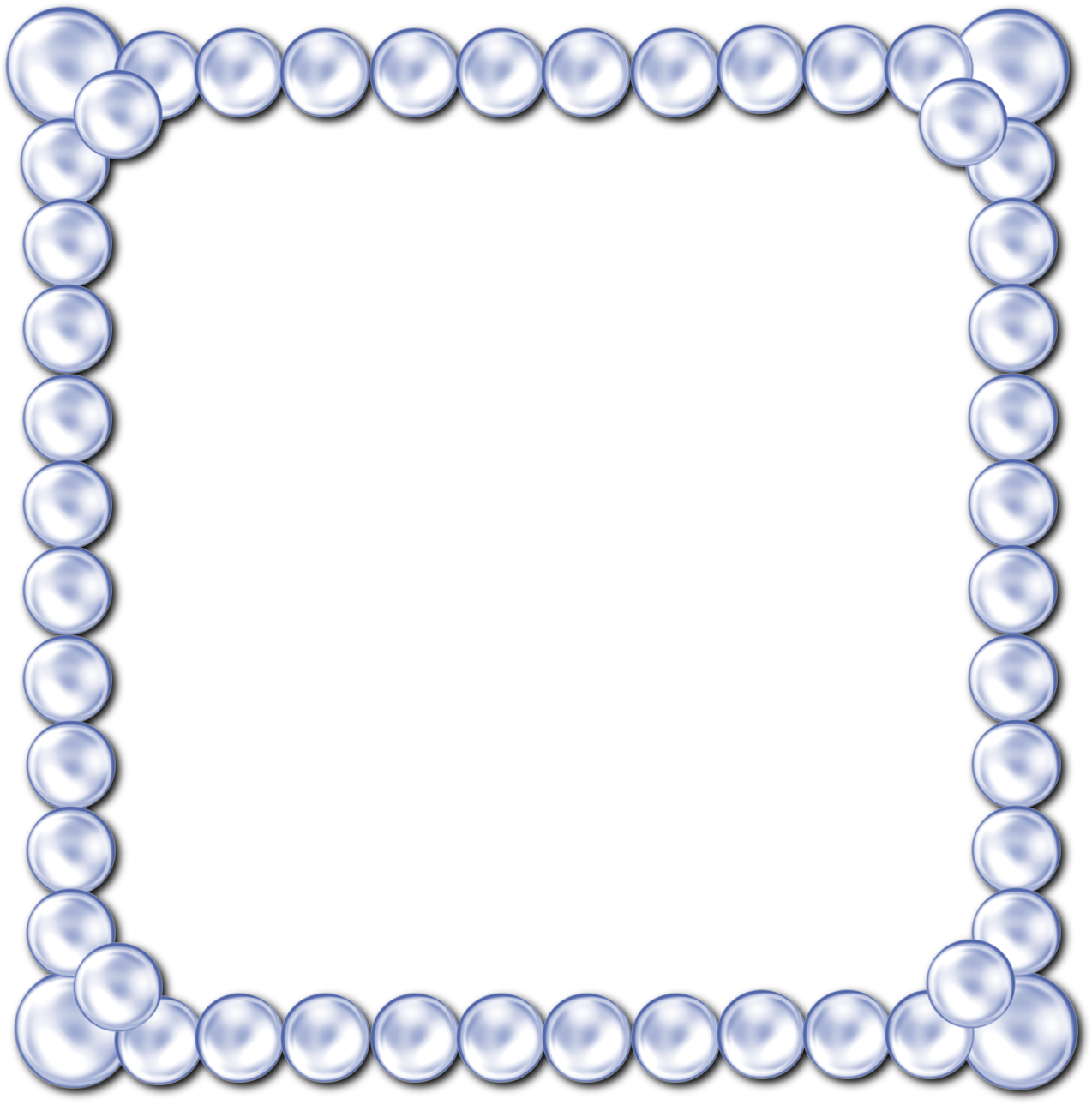 В приведенном ниже предложении из прочитанного текста пронумерованы все запятые. Выпишите цифры, обозначающие запятые, разделяющие однородные члены предложения.

Над машиной поднималось легкое облачко сизоватого дыма,(1) до трибун сначала доходило всем знакомое уже по автомобилям фырканье мотора,(2) а потом легкий,(3) теплый ветер доносил до нас запах,(4) странный,(5) пресный,(6) то ли тошный,(7) то ли чем-то очень приятный,(8) – запах горелого касторового масла
3, 5, 6, 7
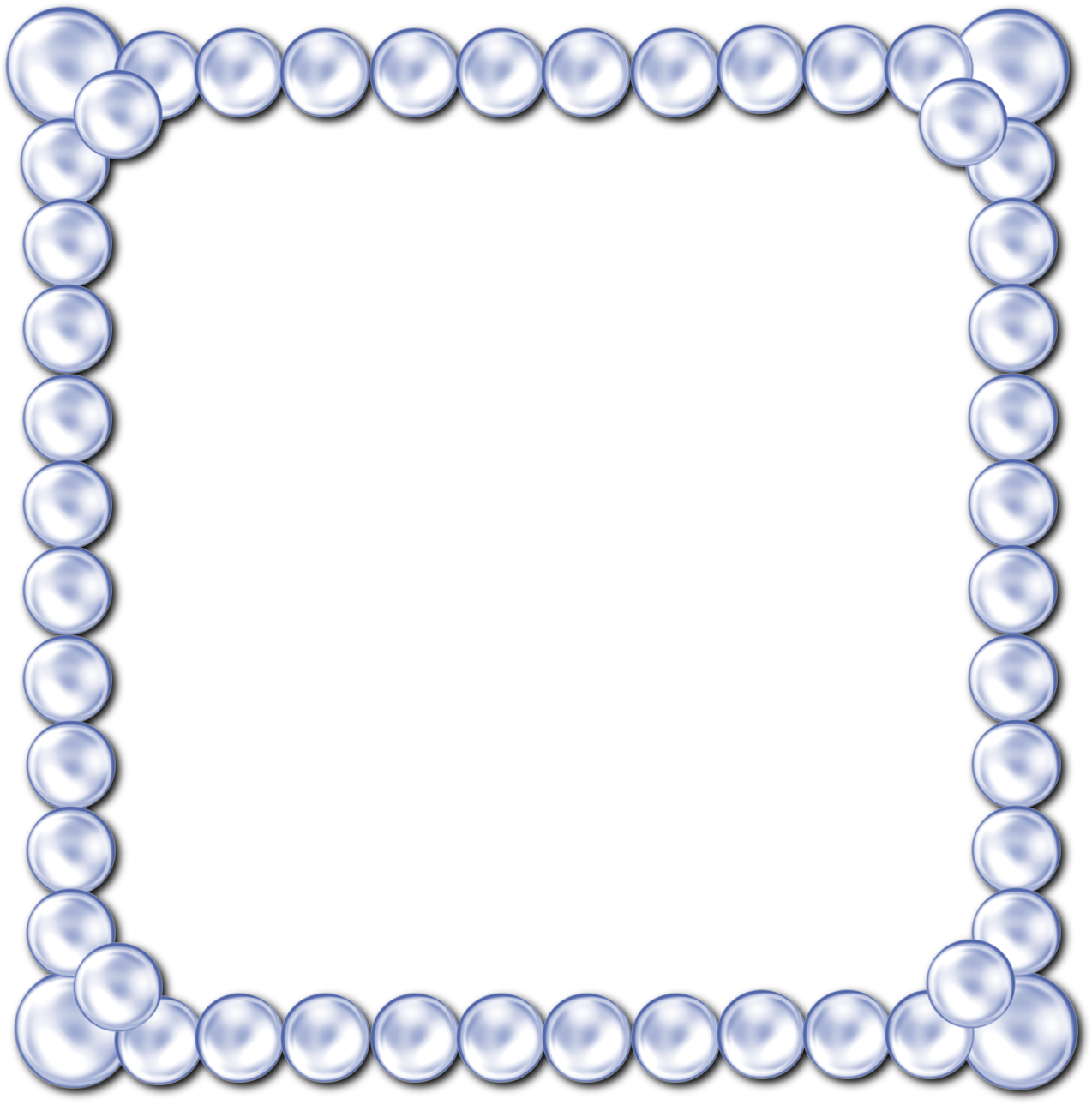 В приведенном ниже предложении из прочитанного текста пронумерованы все запятые. Выпишите цифры, обозначающие запятые при выделении вводного слова.

Если я без промедления,(1) сию секунду возьмусь за работу,(2) быть может,(3) выправлю,(4) и не будет позора.
2, 3
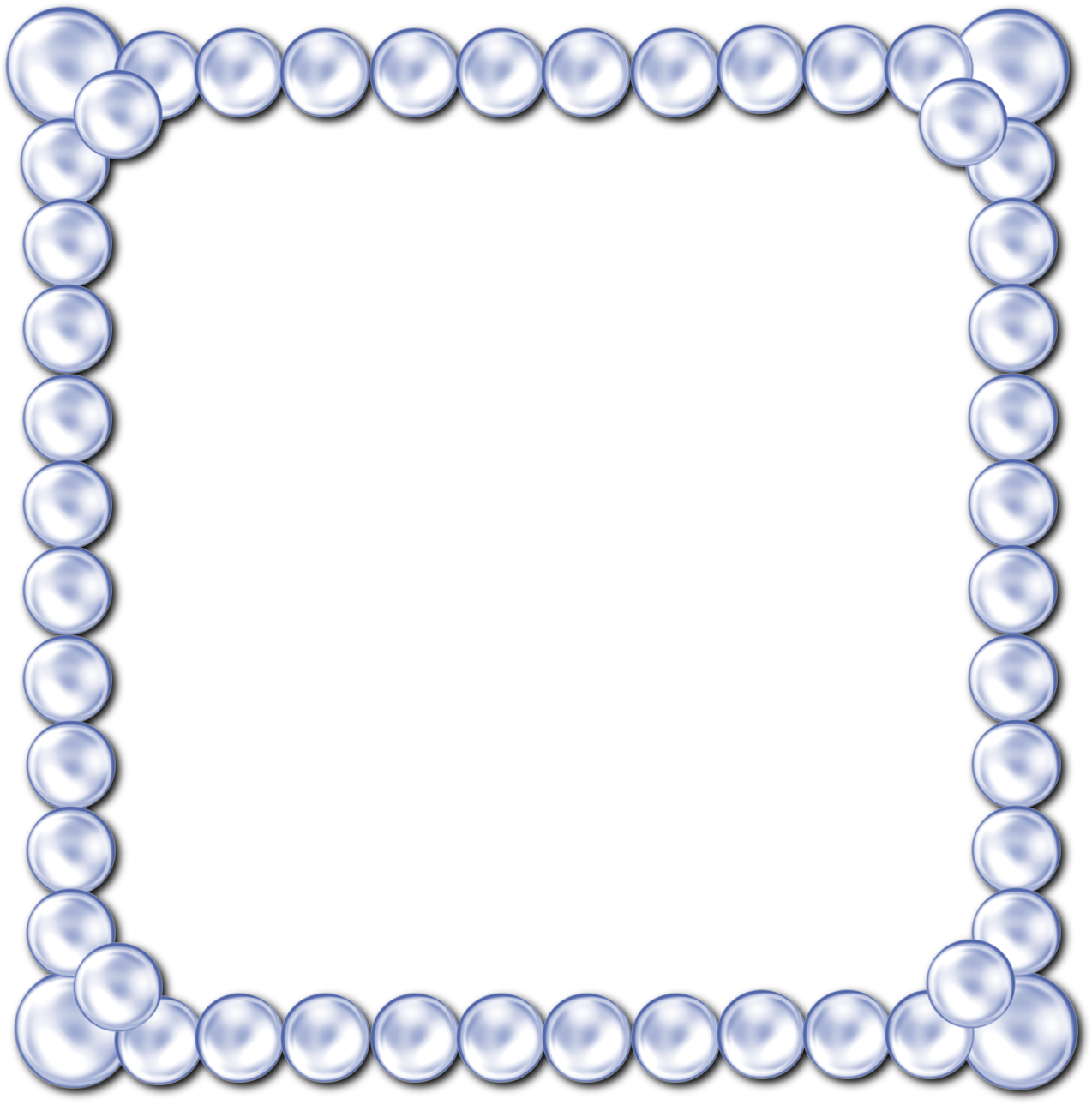 В приведенном ниже предложении из прочитанного текста пронумерованы все запятые. Выпишите цифры, обозначающие запятые при выделении обособленного определения, выраженного причастным оборотом.

    Вместо них на улице с понедельничного утра в великом множестве появлялись лохматые «чухонские» лошадки,(1) запряженные в легковые саночки или в обычные сельские розвальни,(2) со сбруями,(3) разукрашенными разноцветными ленточками,(4) увешанные голосистыми колокольцами и бубенцами,(5) большими,(6) маленькими,(7) басистыми,(8) дискантовыми...
1, 2, 3, 4
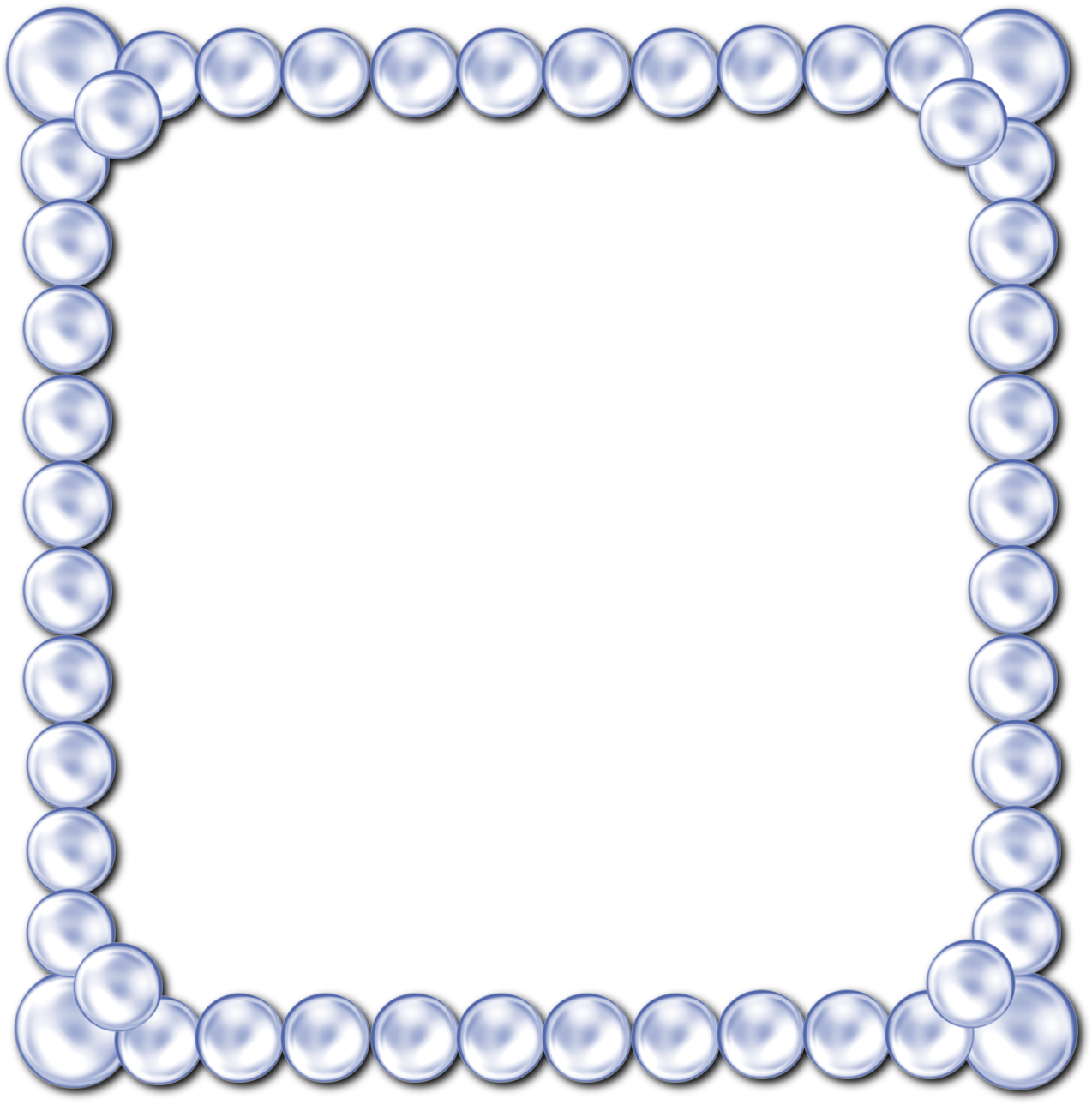 1, 2, 5, 7
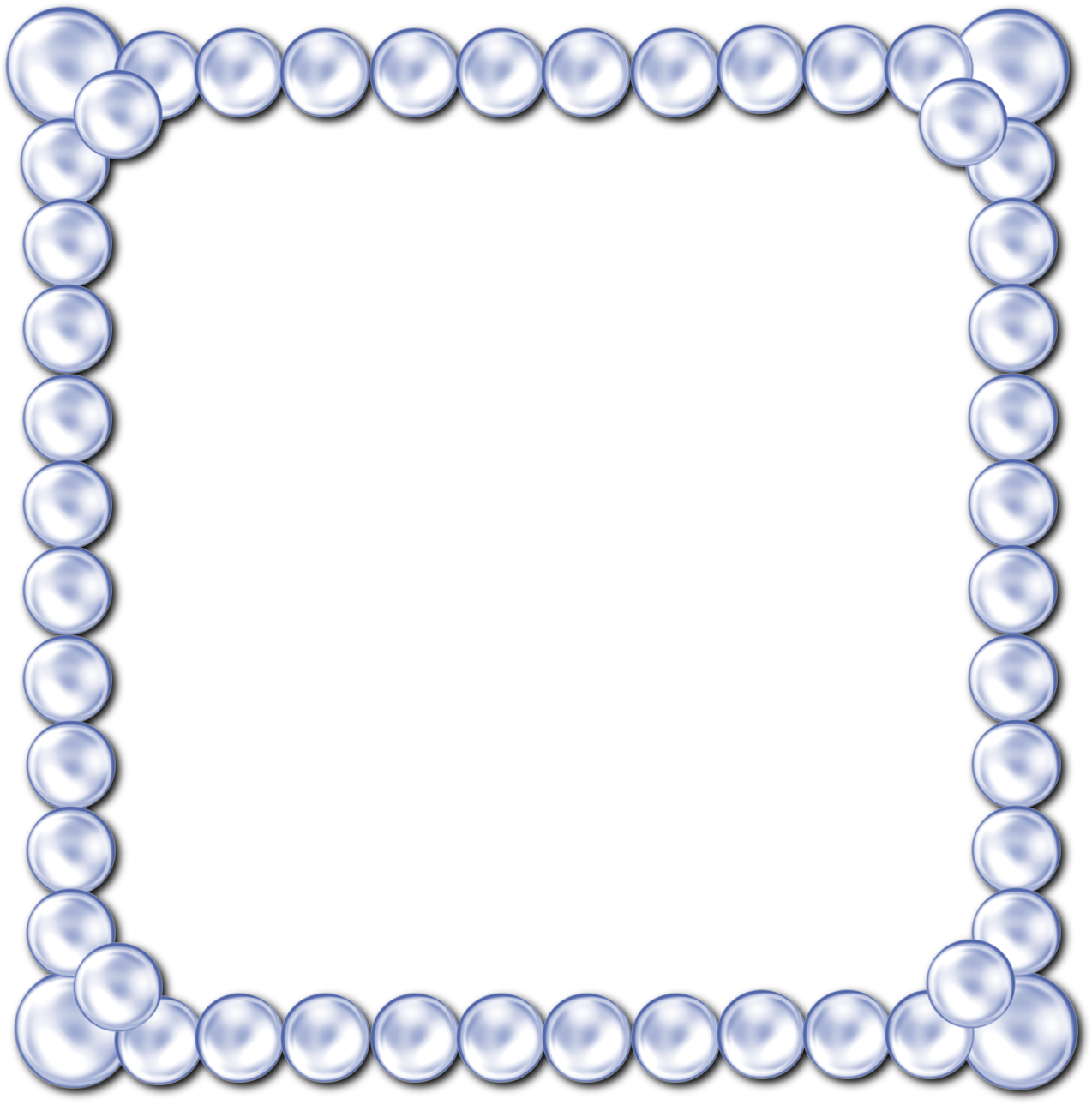 В приведенном ниже предложении из прочитанного текста пронумерованы все запятые. Выпишите цифры, обозначающие запятые между однородными членами предложения.

С годами труба засорилась,(1) ее никогда не чистили,(2) и после каждого большого ливня вода заливала улицы,(3) площади,(4) нижние этажи домов по Неглинному проезду.
3, 4
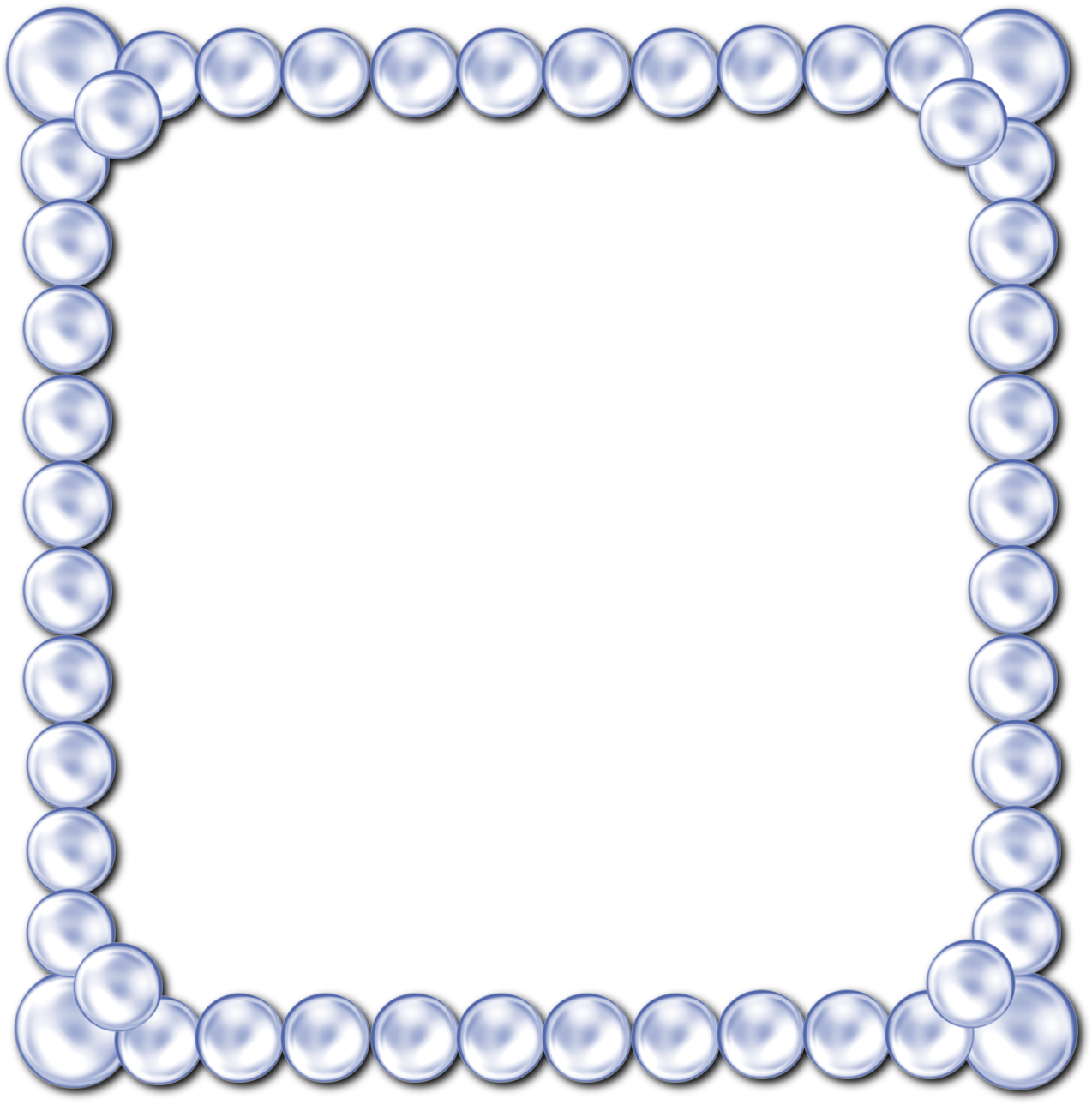 1, 2
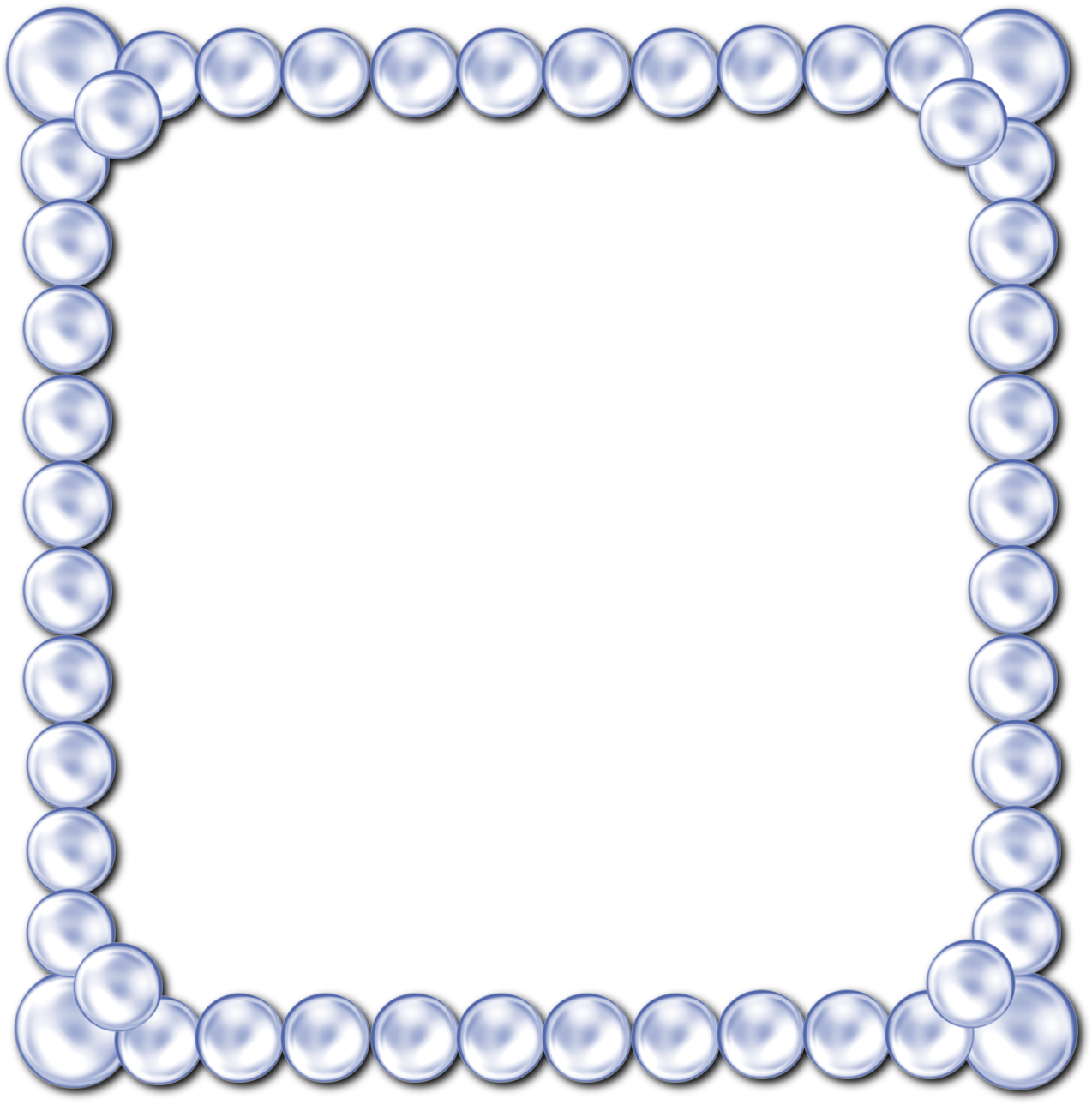 В приведенном ниже предложении из прочитанного текста пронумерованы все запятые. Выпишите цифры, обозначающие запятые, разделяющие однородные члены предложения.

Язык не может и не должен оставаться незыблемой,(1) неподвижной твердыней,(2) перемены в нем естественны и неизбежны,(3) в особенности в такое бурное переменчивое время,(4) как наше.
1
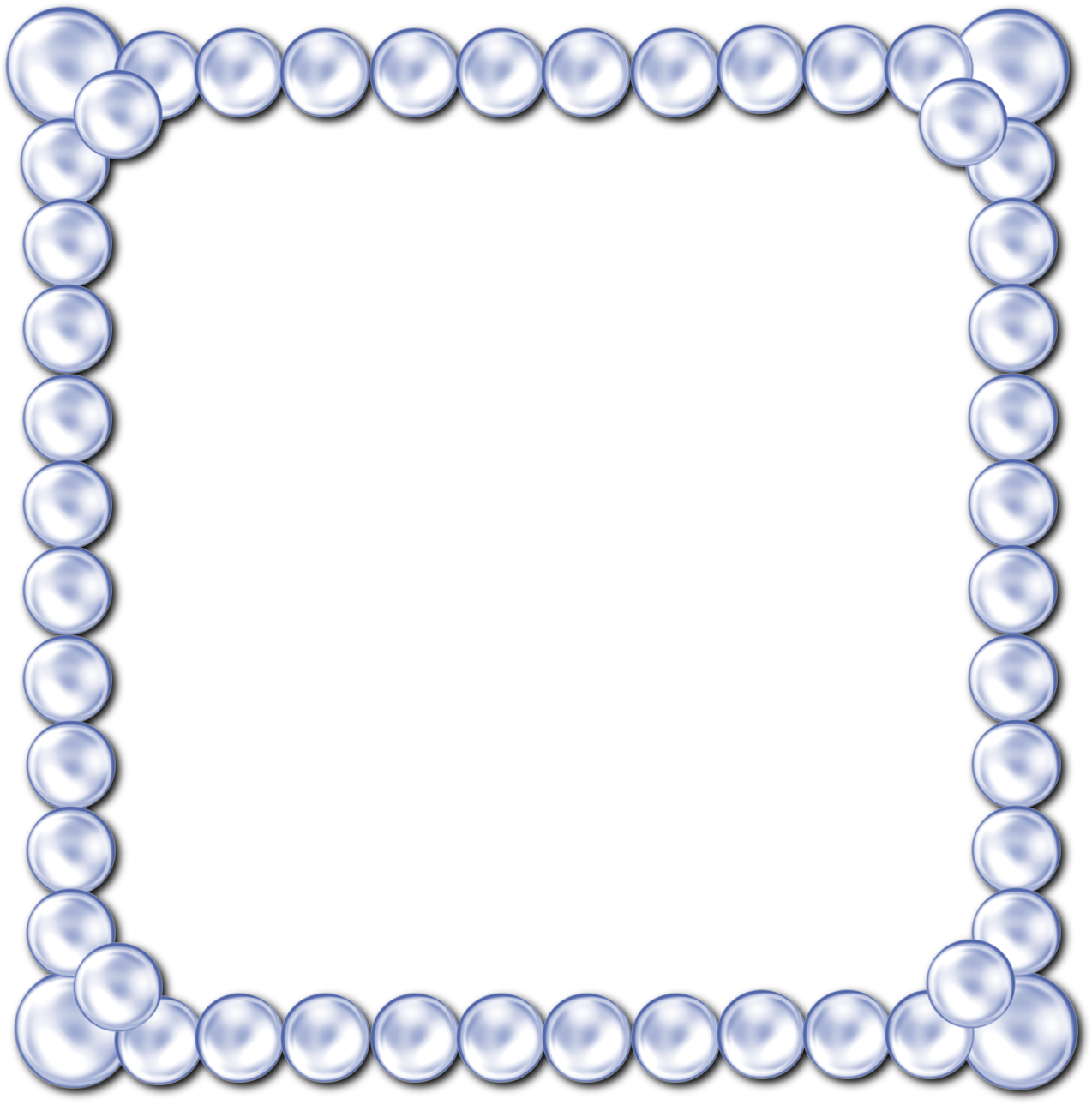 3
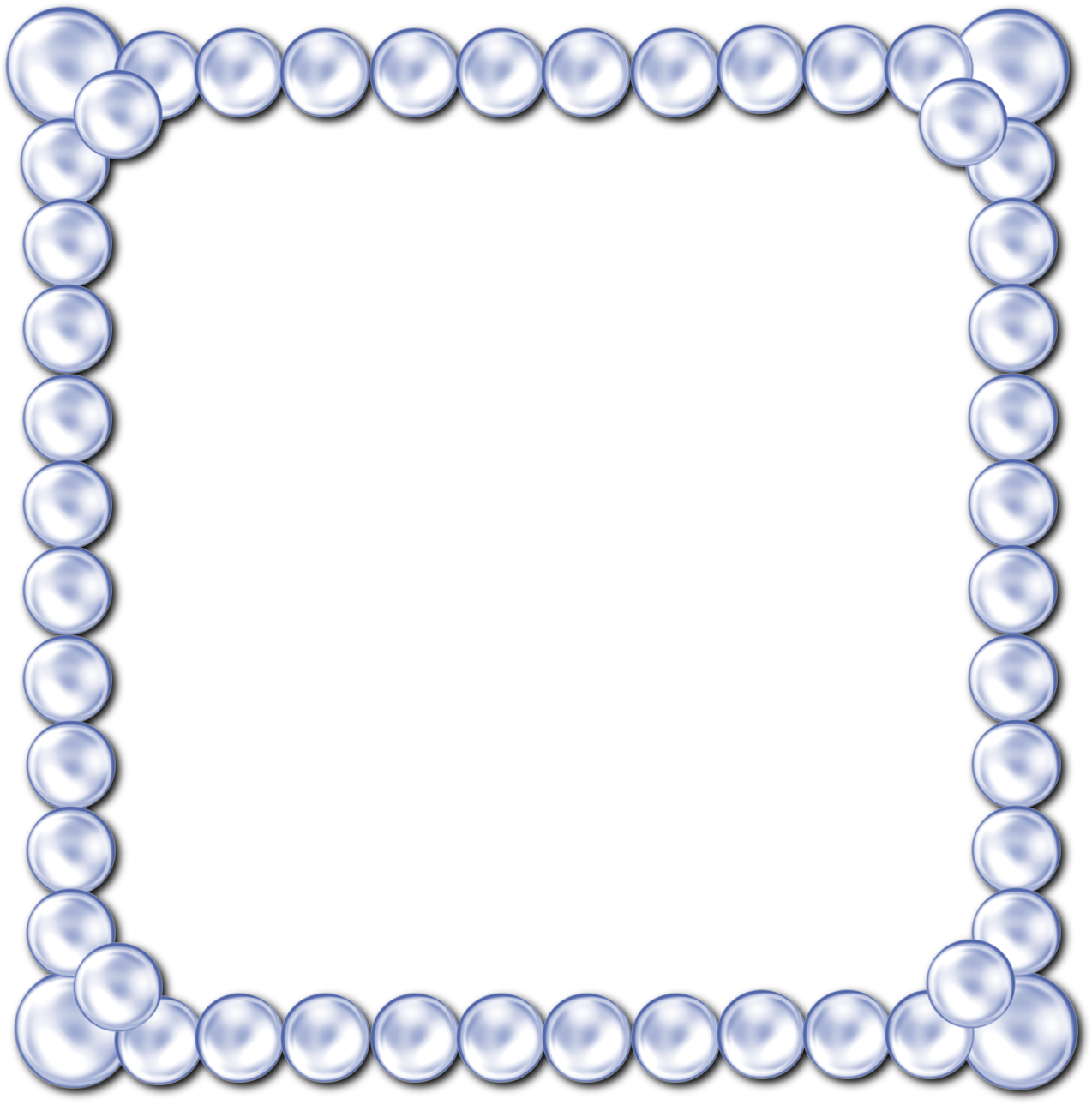 В приведенном ниже предложении из прочитанного текста пронумерованы все запятые. Выпишите цифры, обозначающие запятые между однородными членами предложения.

Иногда ночью,(1) просыпаясь,(2) Чайковский слышал,(3) как,(4) потрескивая,(5) пропоет то одна,(6) то другая половица,(7) как бы вспомнив его дневную музыку и выхватив из нее любимую ноту.
6
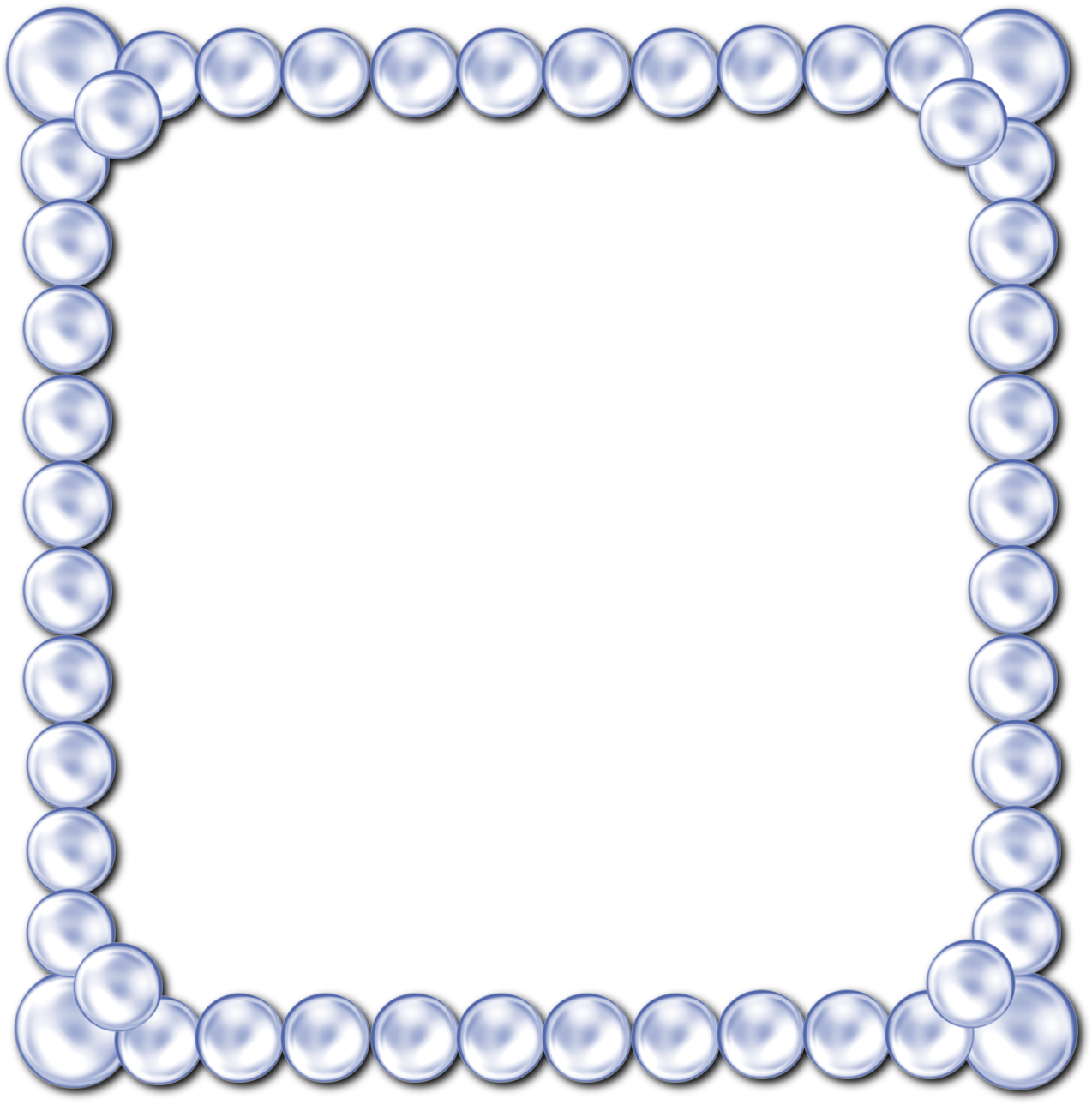 В приведенном ниже предложении из прочитанного текста пронумерованы все запятые. Выпишите цифры, обозначающие запятые между однородными членами предложения.

Но проходило некоторое время,(1) и становилось ясно,(2) что суровая внешность совсем не соответствует его внутренним,(3) душевным переживаниям,(4) что он внимателен к людям,(5) причем не только близким,(6) но и к чужим,(7) готов им помочь.
3, 6
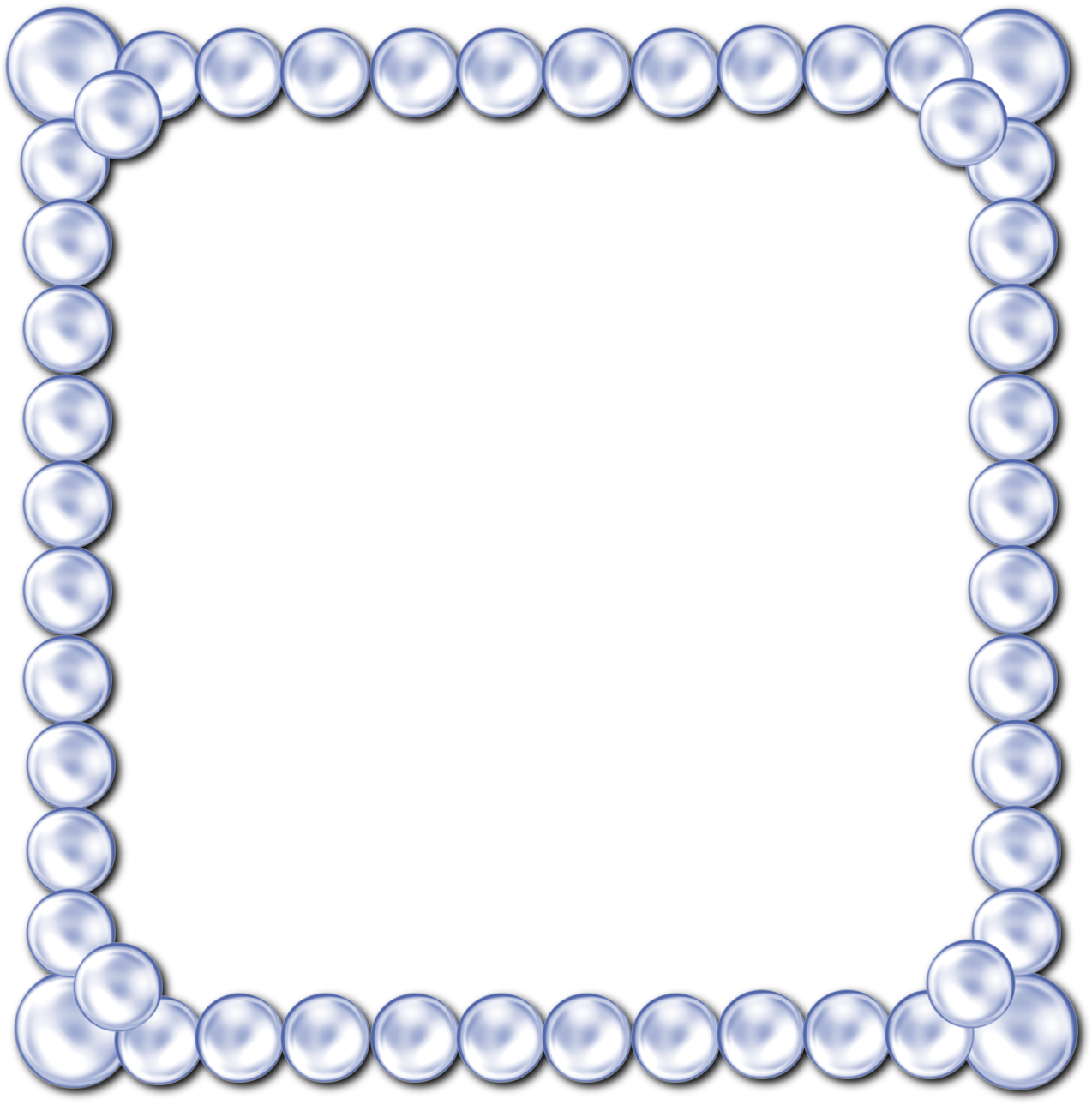 В приведенном ниже предложении из прочитанного текста пронумерованы все запятые. Выпишите цифры, обозначающие запятые между однородными членами предложения.

Сейчас схвачу я зубами решетку,(1) замки и разгрызу их легче,(2) чем ребенок щелкает орехи. Но я не удалюсь в тишину и покой пустыни,(3) а побегу в города,(4) где мои собратья изнывают в неволе,(5) где их осмеливаются выставлять напоказ для забавы
1, 3
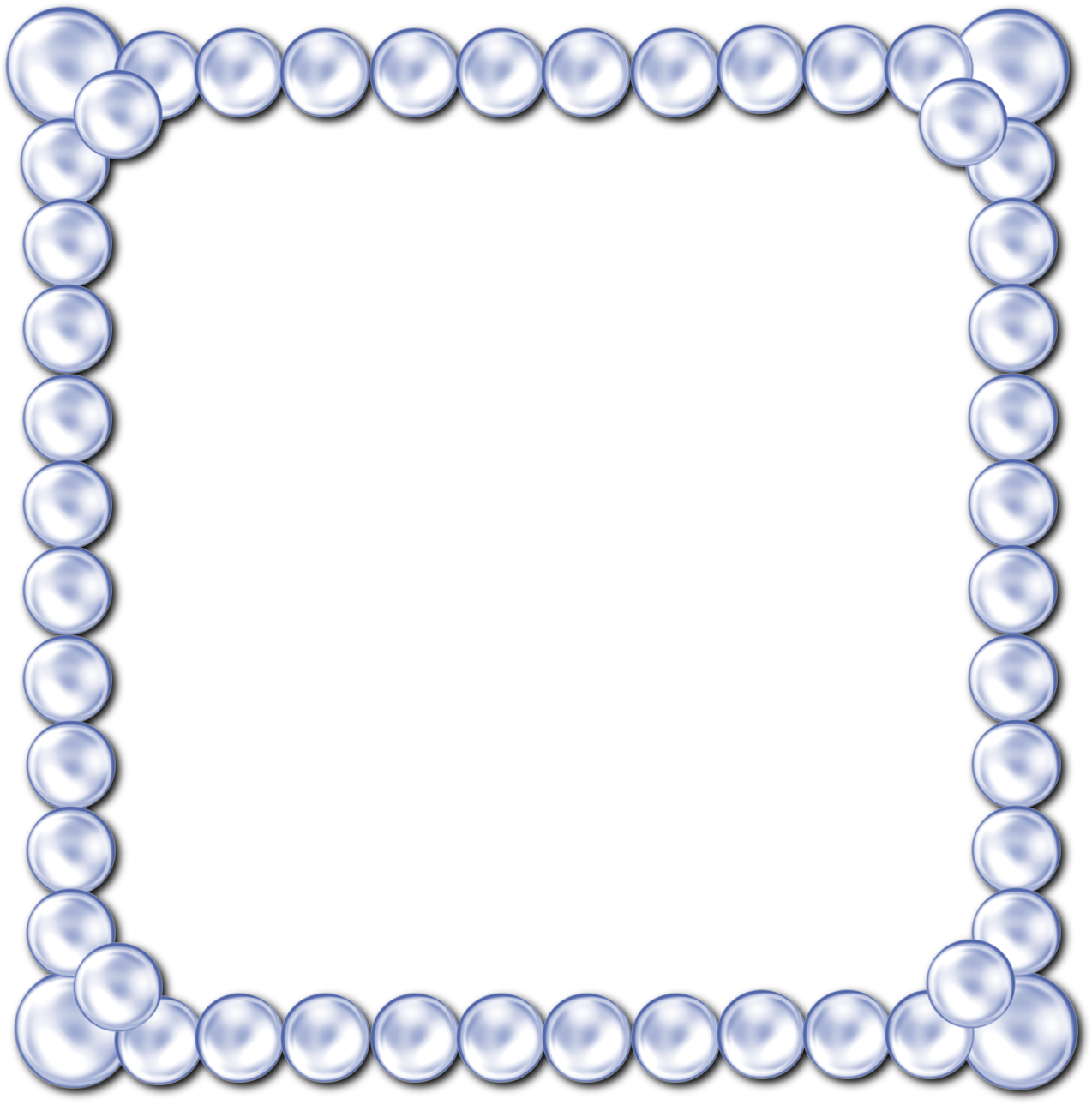 В приведенном ниже предложении из прочитанного текста пронумерованы все запятые. Выпишите цифры, обозначающие запятые между однородными членами предложения.

Дюма водил Андерсена по дешевым парижским театрам,(1) а однажды Андерсен видел,(2) как Дюма писал свой очередной роман,(3) то громко переругиваясь с его героями,(4) то покатываясь от хохота.
4
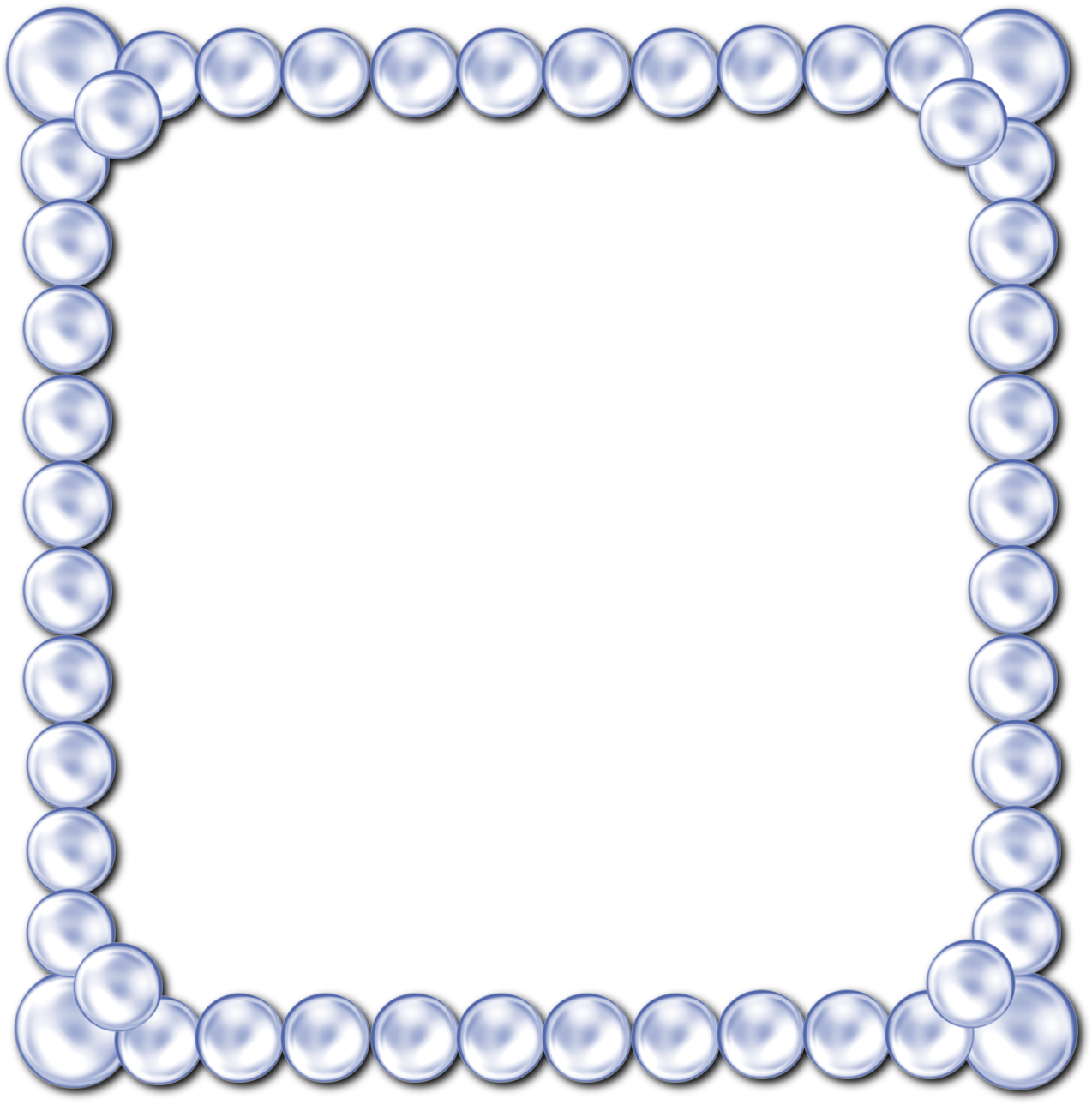 В приведенном ниже предложении из прочитанного текста пронумерованы все запятые. Выпишите цифры, обозначающие запятые между однородными членами предложения.

Город Козельск в то время уже существовал,(1) даже был знаменит своей героической обороной от Батыевой саранчи,(2) сопротивлялся семь недель,(3) и за это он был вырезан начисто,(4) а малолетний козельский князь утонул в крови.
1, 2
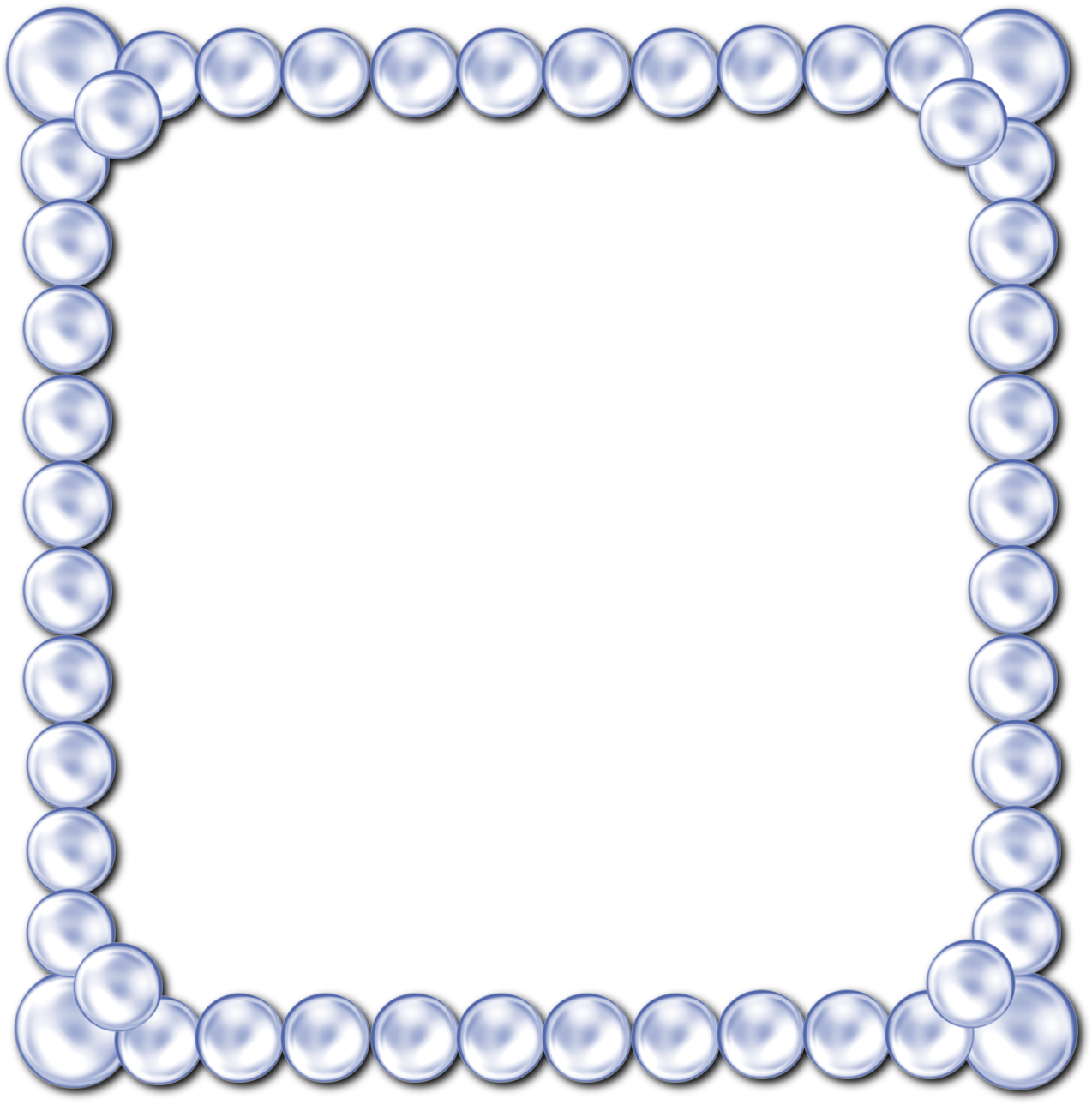 Читайте, учите, запоминайте!
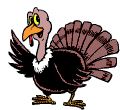 Скачано с www.znanio.ru